4th Grade Art Studio
2021
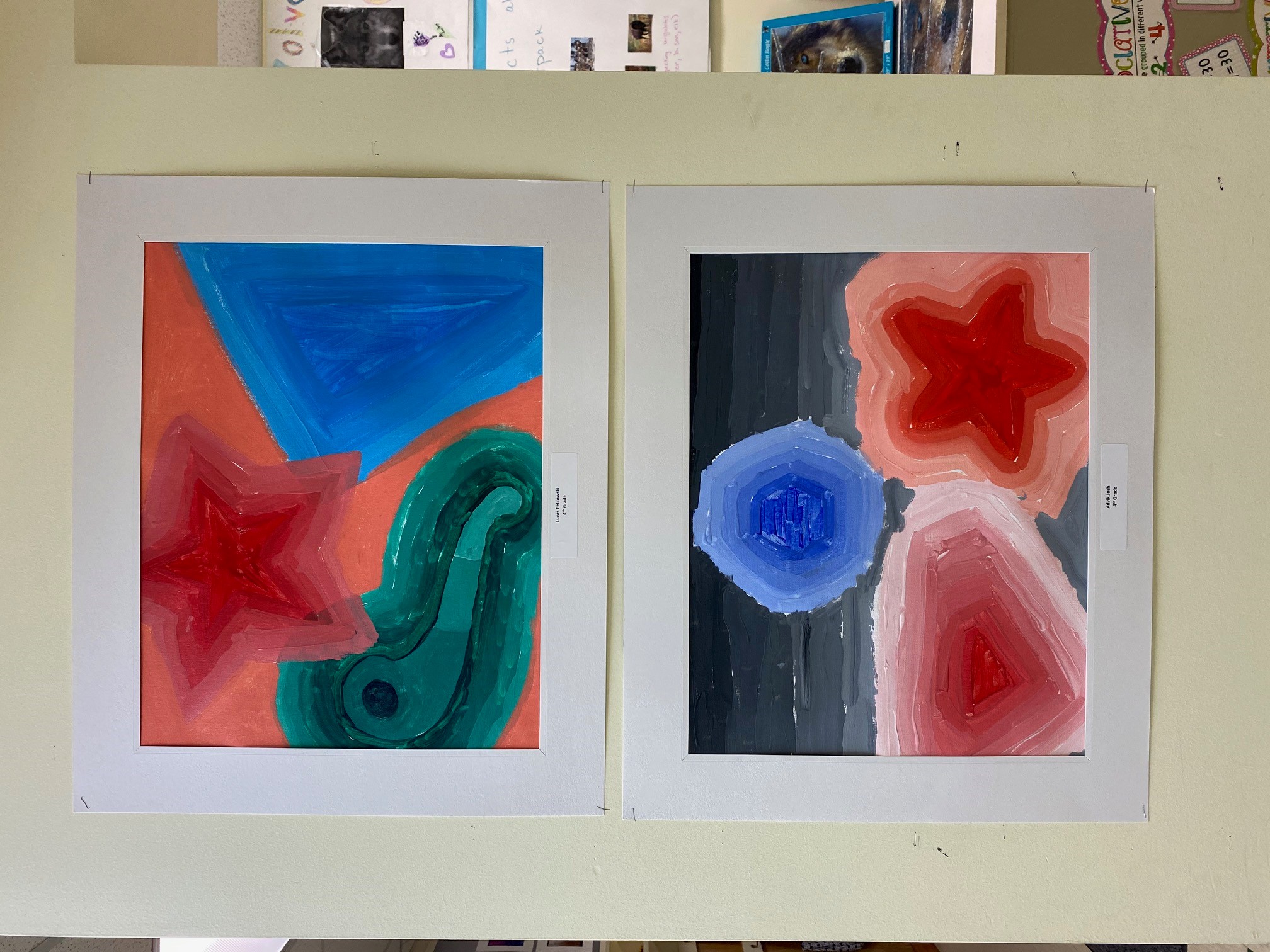 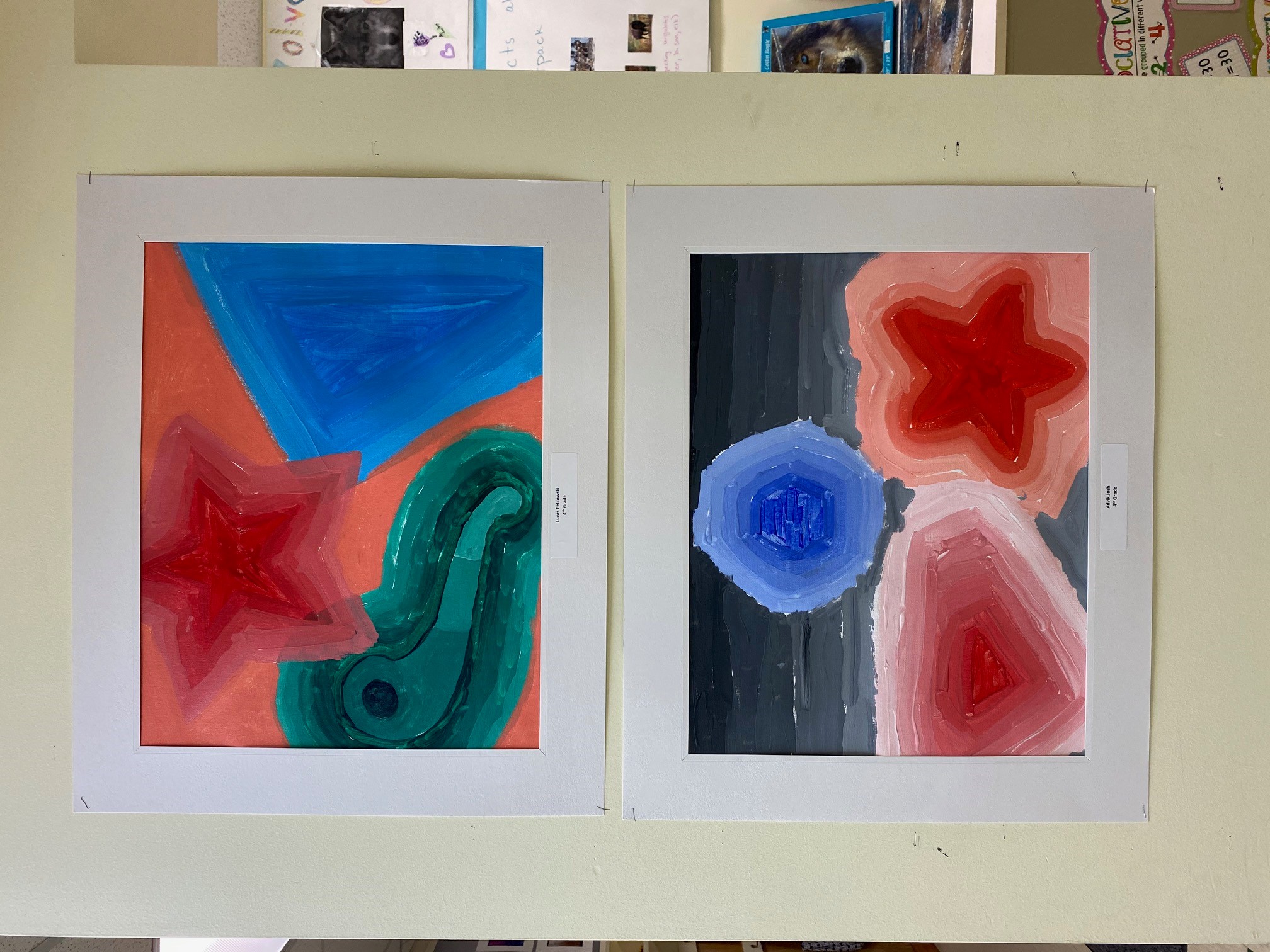 Advik Joshl
Lucas Pelkowski
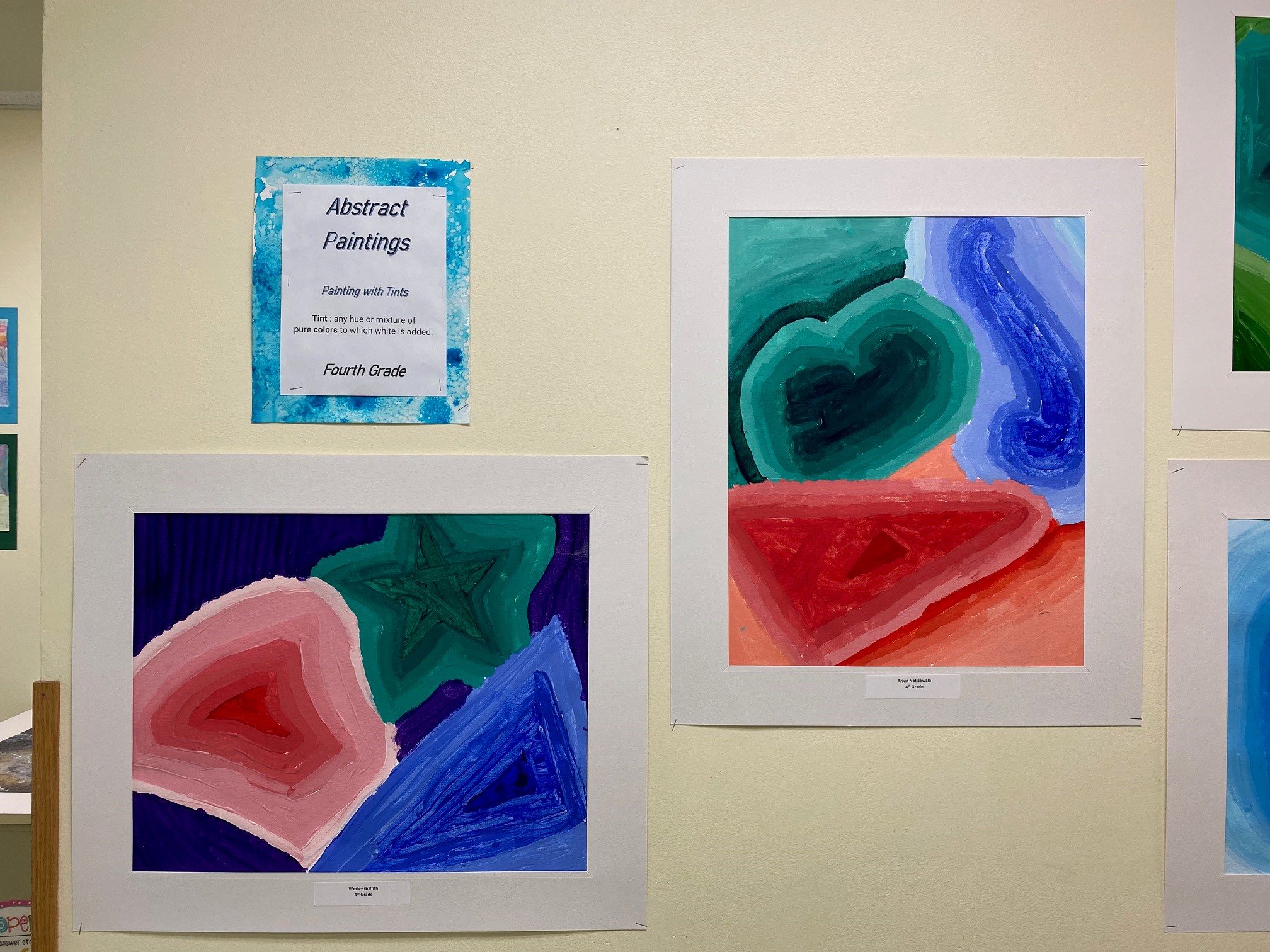 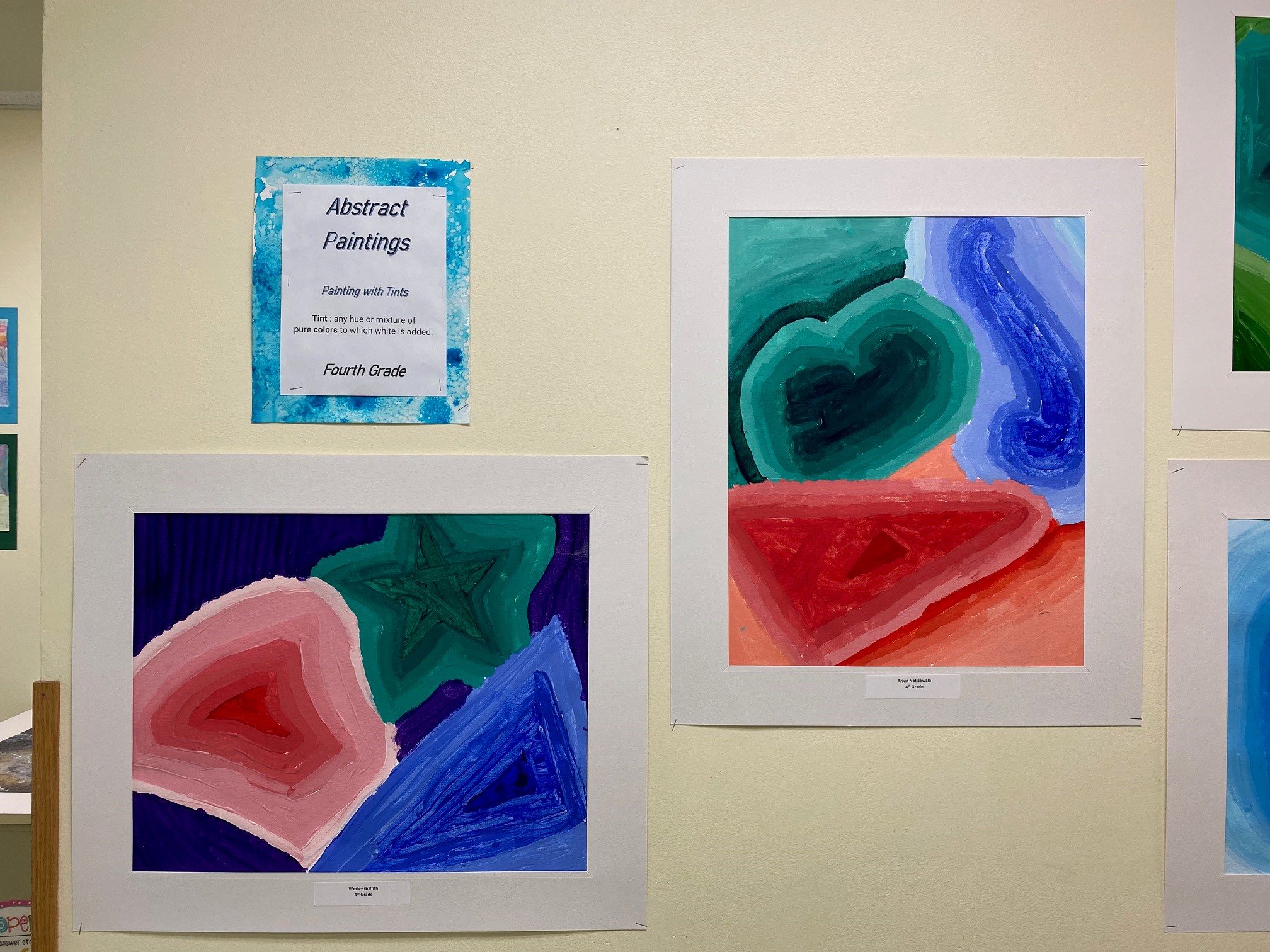 Wesley Griffith
Arjun Noticewala
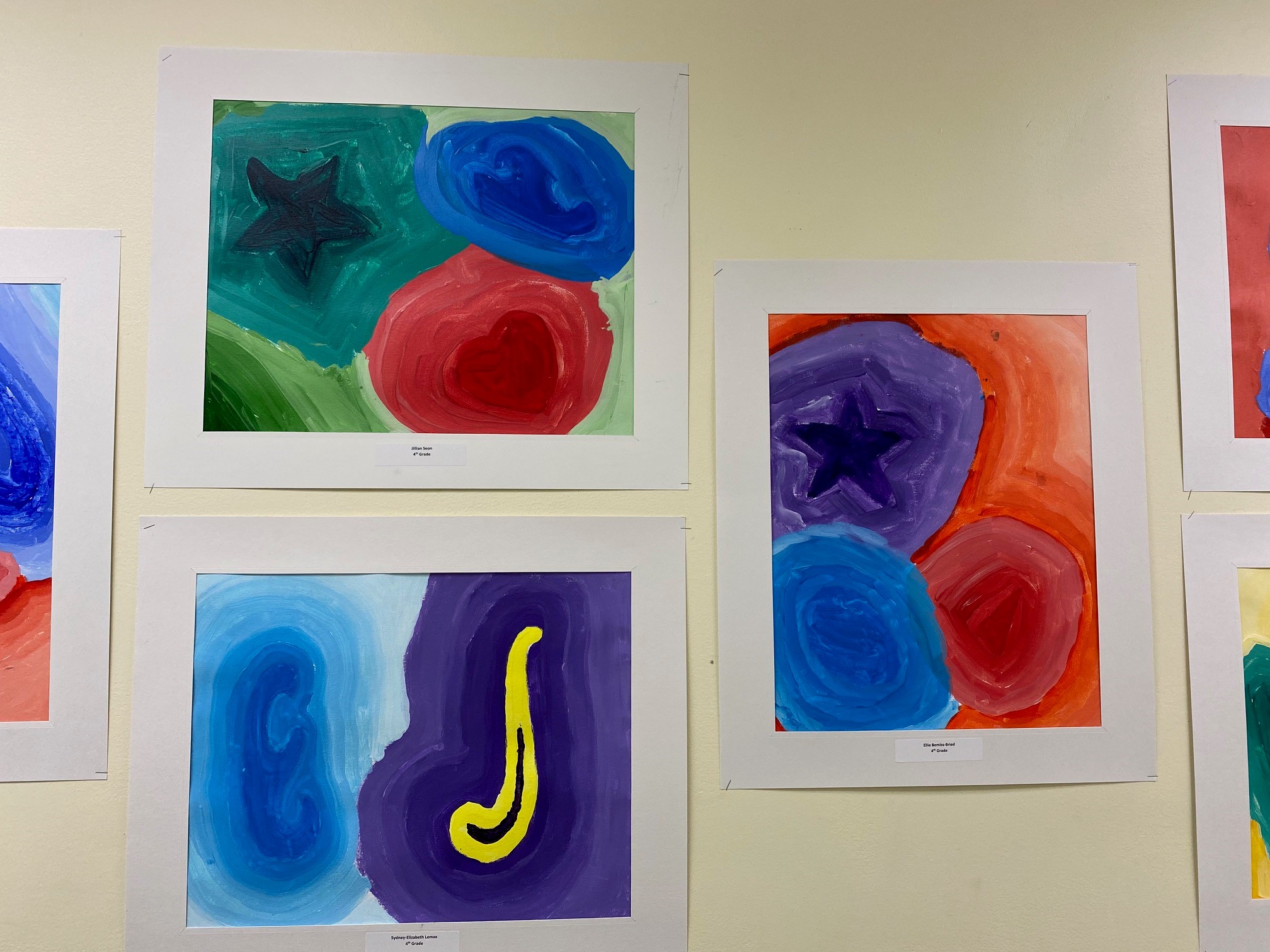 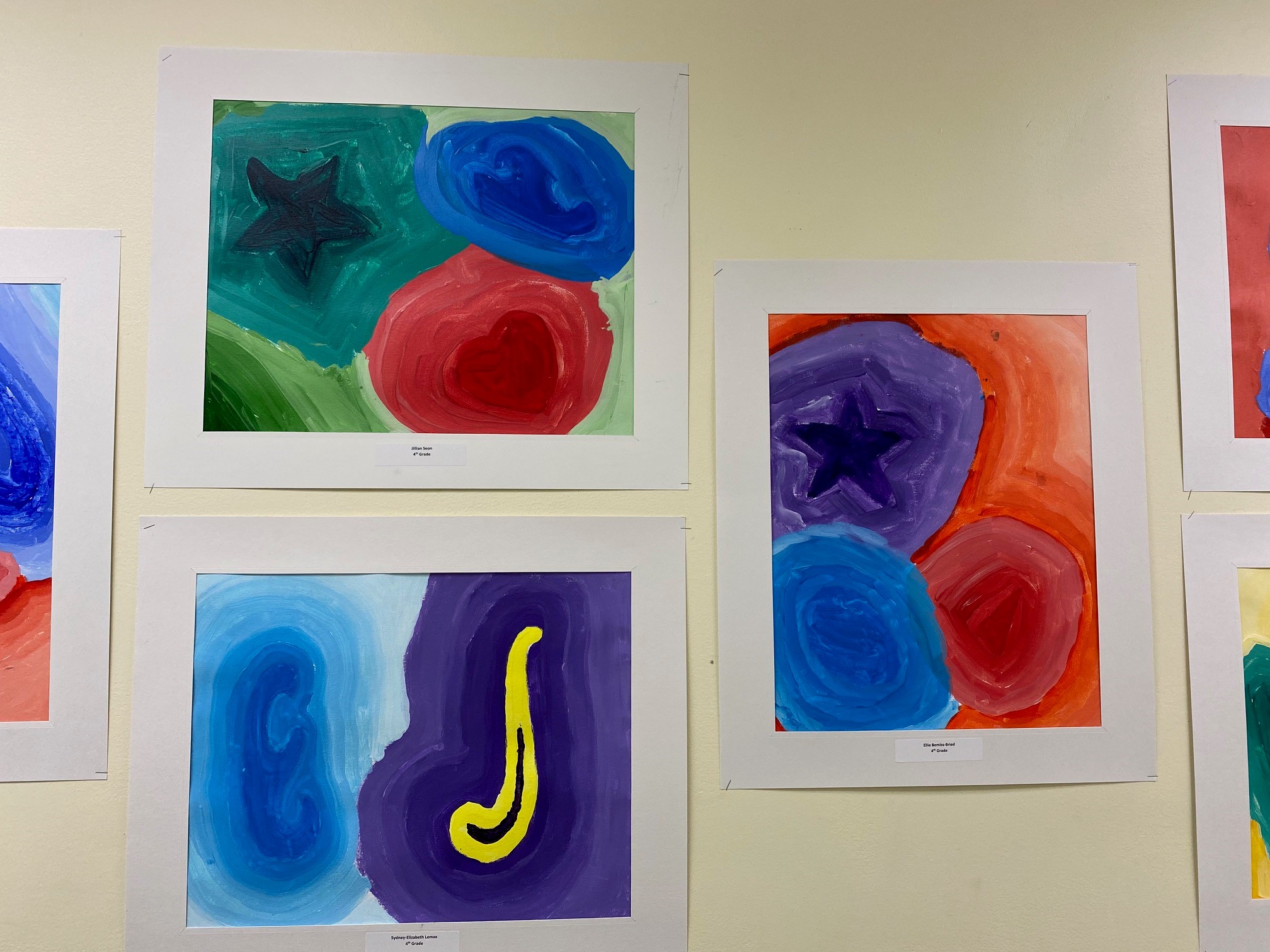 Sydney-Elizabeth Lomax
Jillian Seon
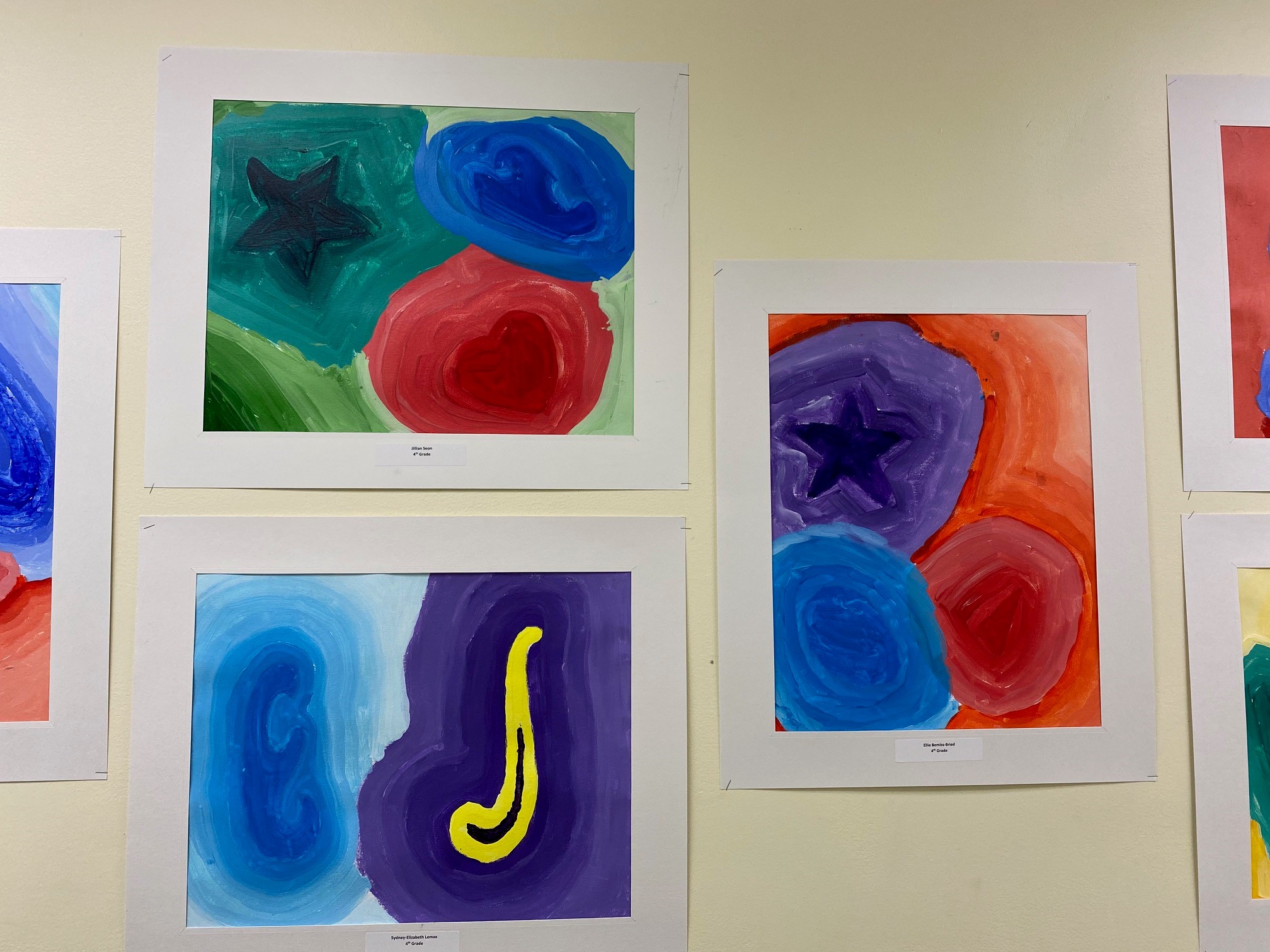 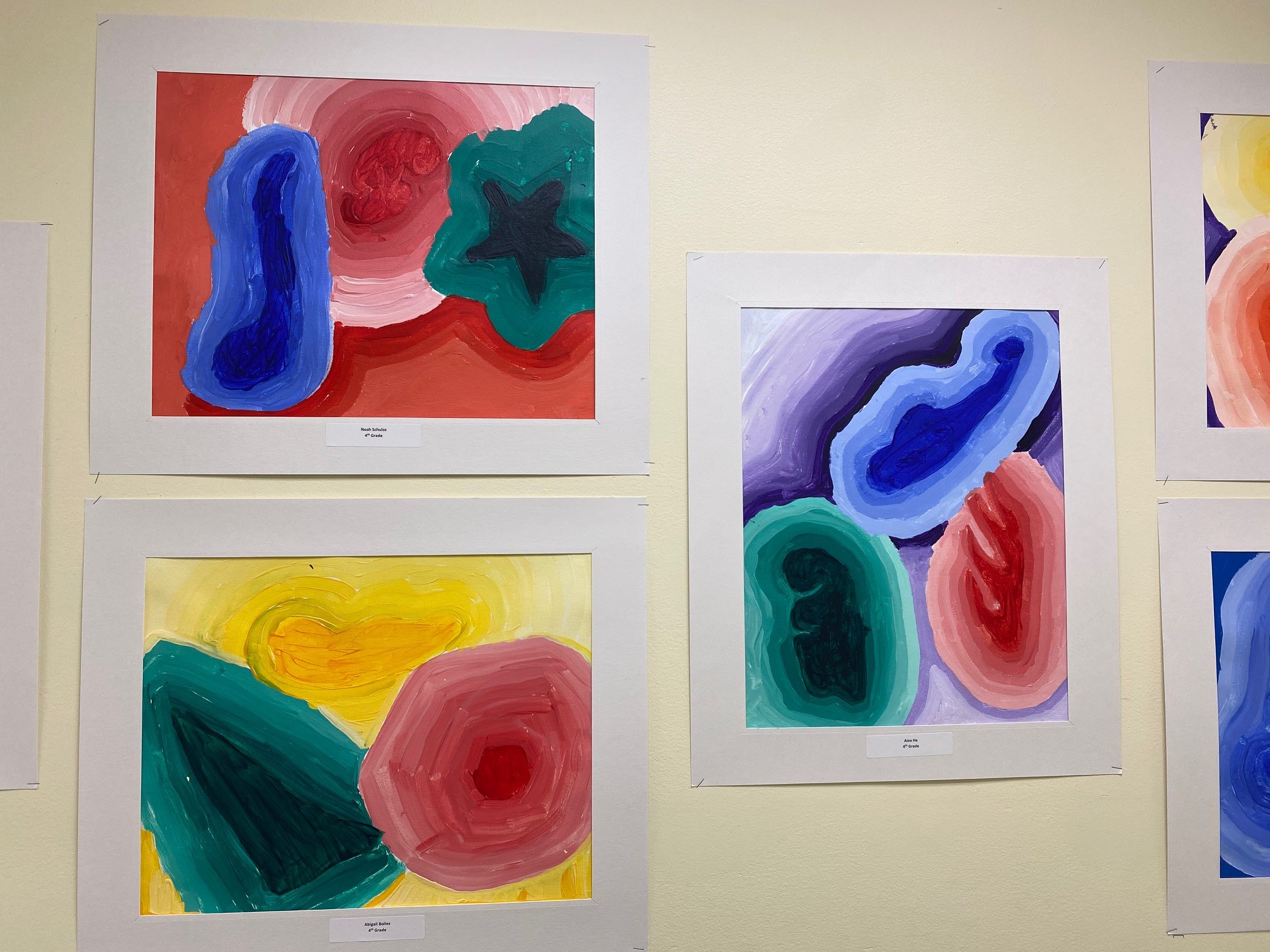 Ellie Bemiss-Bried
Alex He
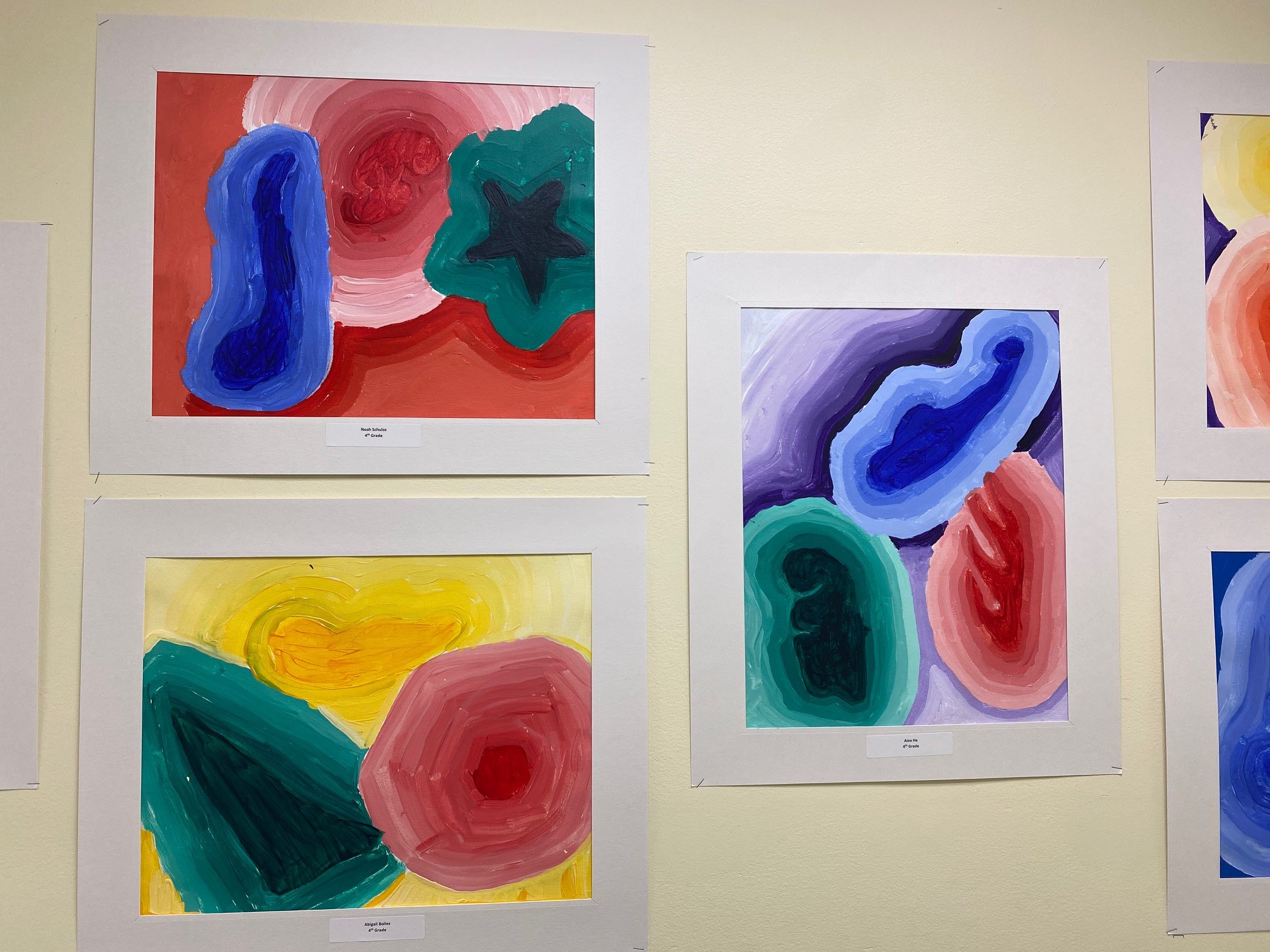 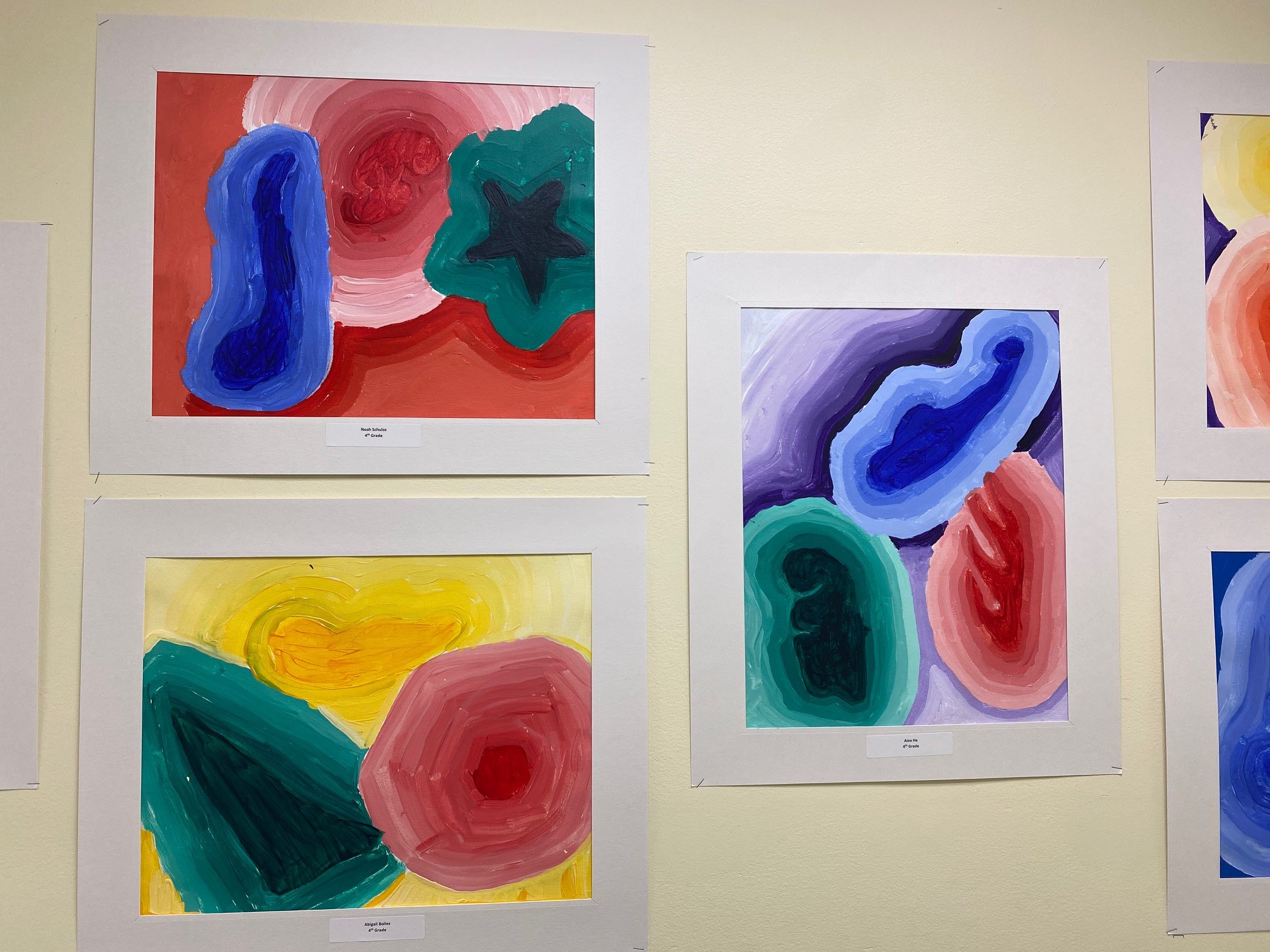 Noah Schulze
Abigail Bolles
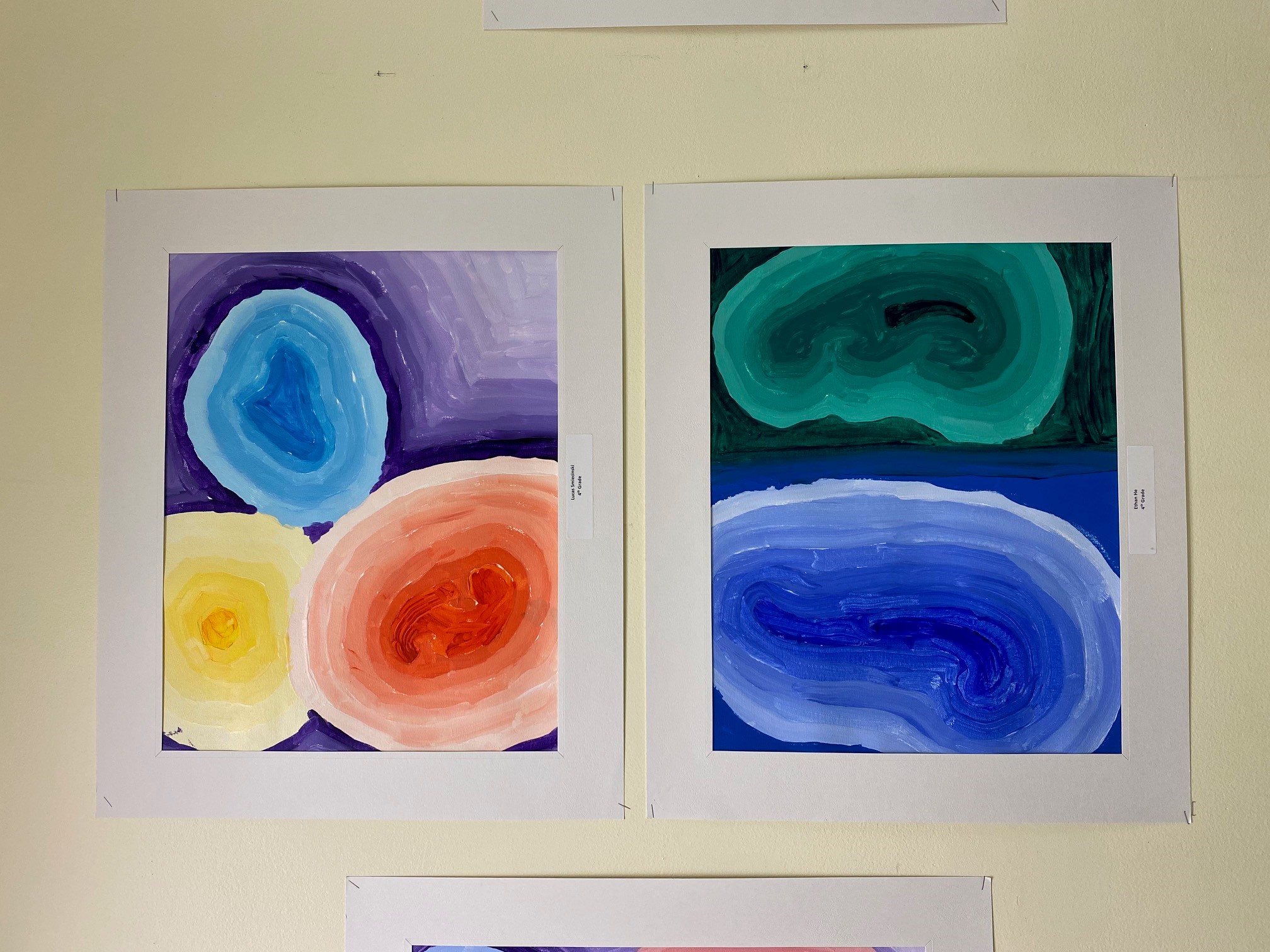 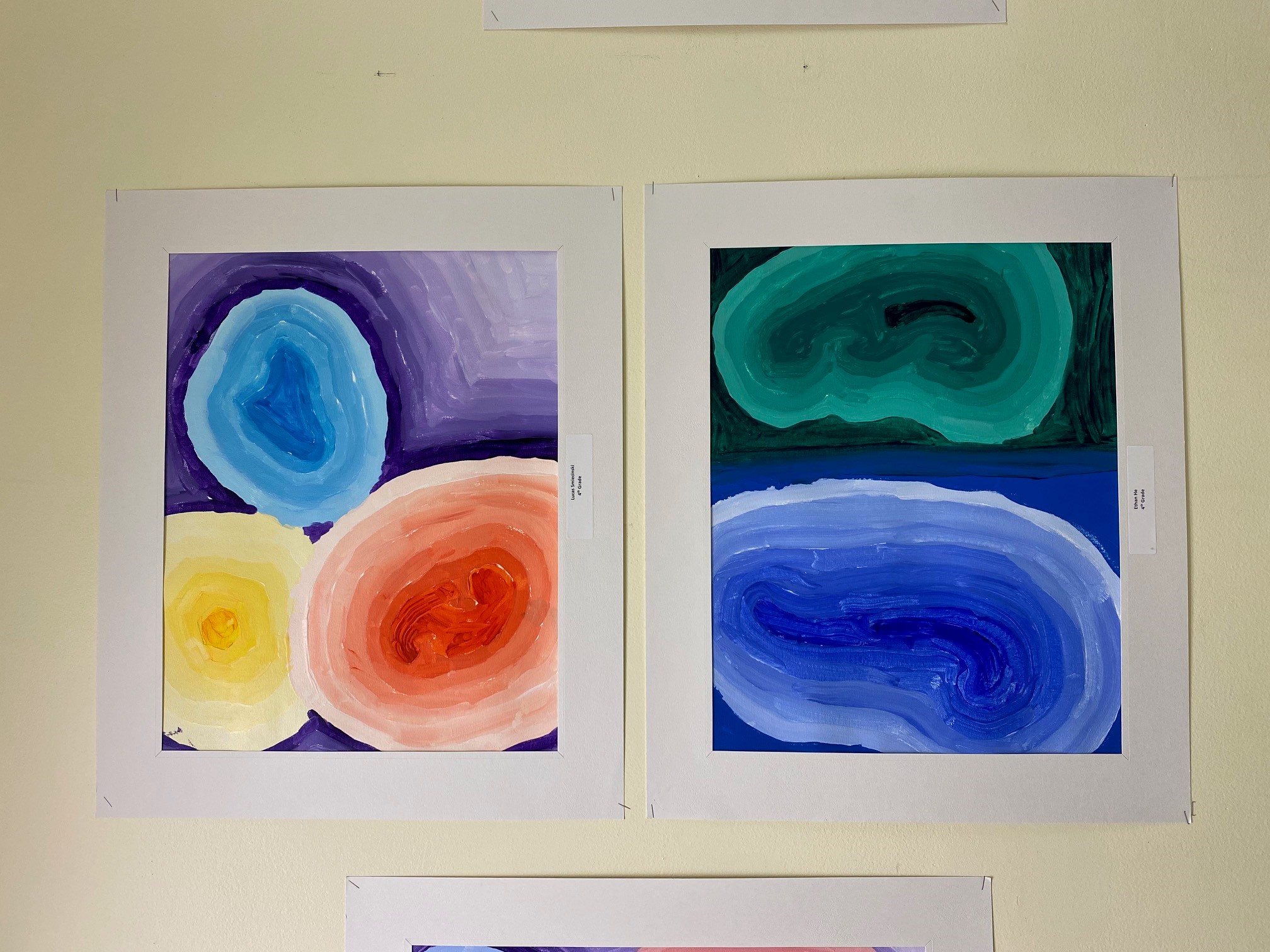 Lucas Smiecinski
Ethan He